Acknowledgements
SIBYLS:  Scott Classen  John Tainer
ALS 8.3.1 creator: Tom Alber 
8.3.1 PRT head: Jamie Cate

Integrated Diffraction Analysis Technologies (IDAT)
Center for Structure of Membrane Proteins (CSMP)
Membrane Protein Expression Center II (MPEC)
Center for HIV Accessory and Regulatory Complexes (HARC)

W. M. Keck Foundation
Plexxikon, Inc.
M D Anderson CRC
University of California Berkeley
University of California San Francisco
University of California Campus-Laboratory Collaboration Grant
Henry Wheeler

The Advanced Light Source is supported by the Director, Office of Science, Office of Basic Energy Sciences, Materials Sciences Division, of the US Department of Energy under contract No. DE-AC02-05CH11231 at Lawrence Berkeley National Laboratory.
What is a “streak camera”?
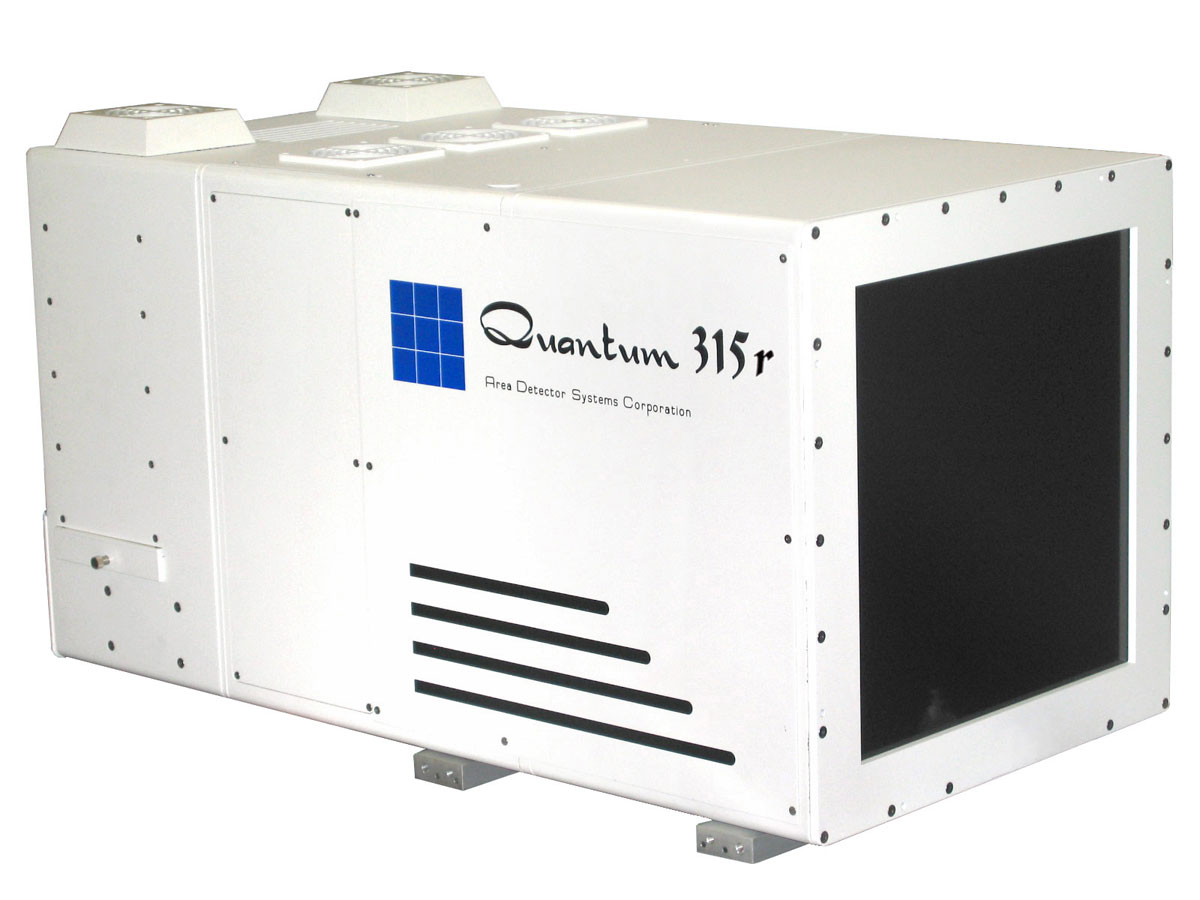 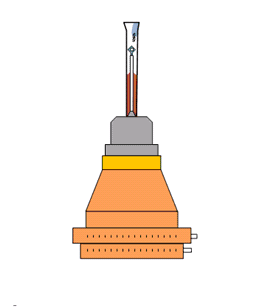 What is a “streak camera”?
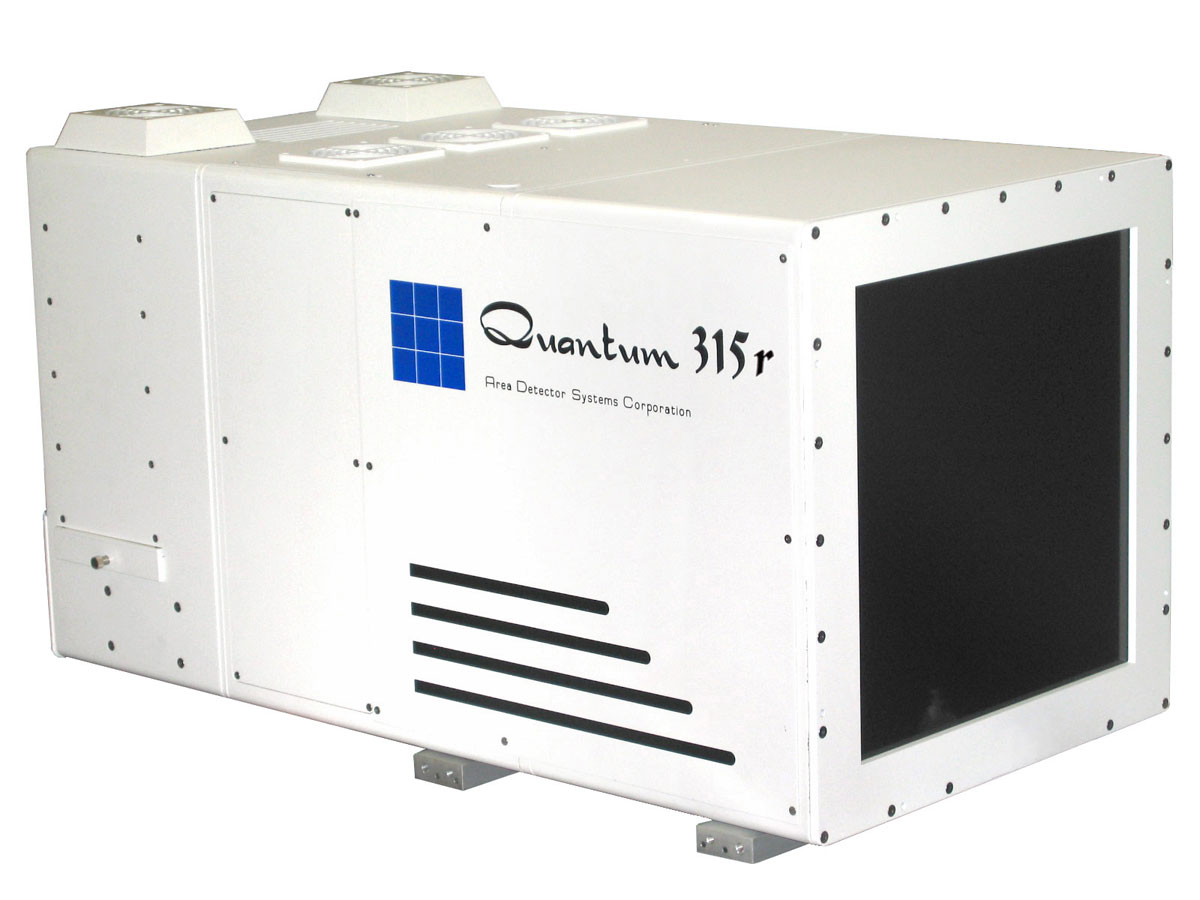 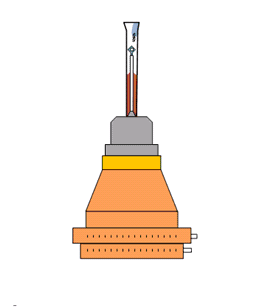 Same total photons, different detectors
Incident beam transmittance (%)
100              20                    10                   6.7                    5
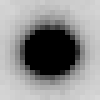 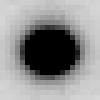 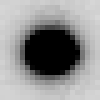 Integrated photons in spot
Exposure time (seconds)  for 1° osc
Same total photons, different detectors
Incident beam transmittance (%)
100              20                    10                   6.7                    5
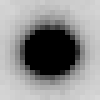 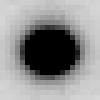 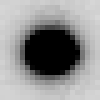 Integrated photons in spot
Exposure time (seconds)  for 1° osc
What could be better than photon-counting?
Dead times: 
1000 ns   Oxford 
  200 ns   Pilatus
Count rate (photons/s)
phi position (degrees)
What could be better than photon-counting?
Dead times: 
1000 ns   Oxford 
  200 ns   Pilatus
Count rate (photons/s)
phi position (degrees)
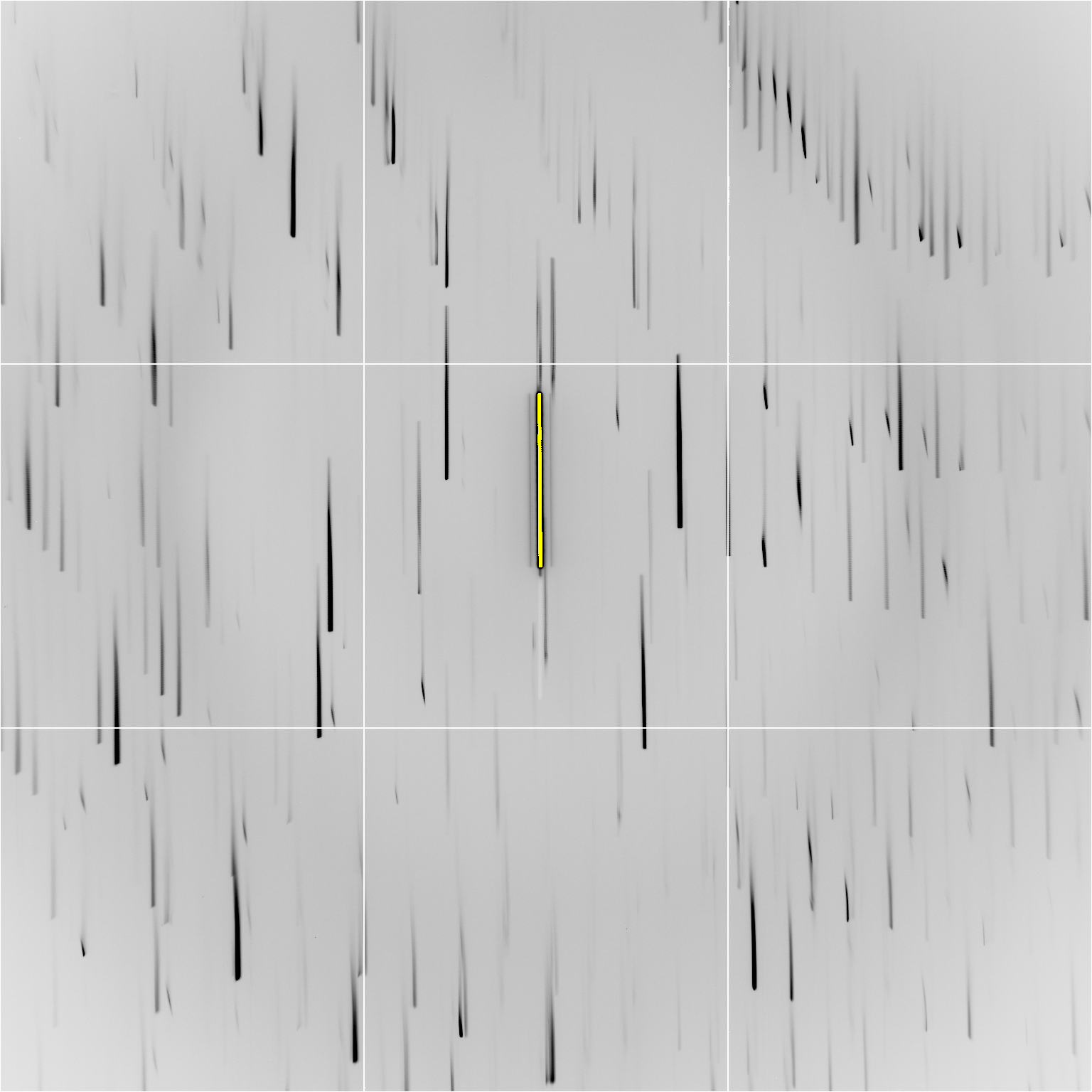 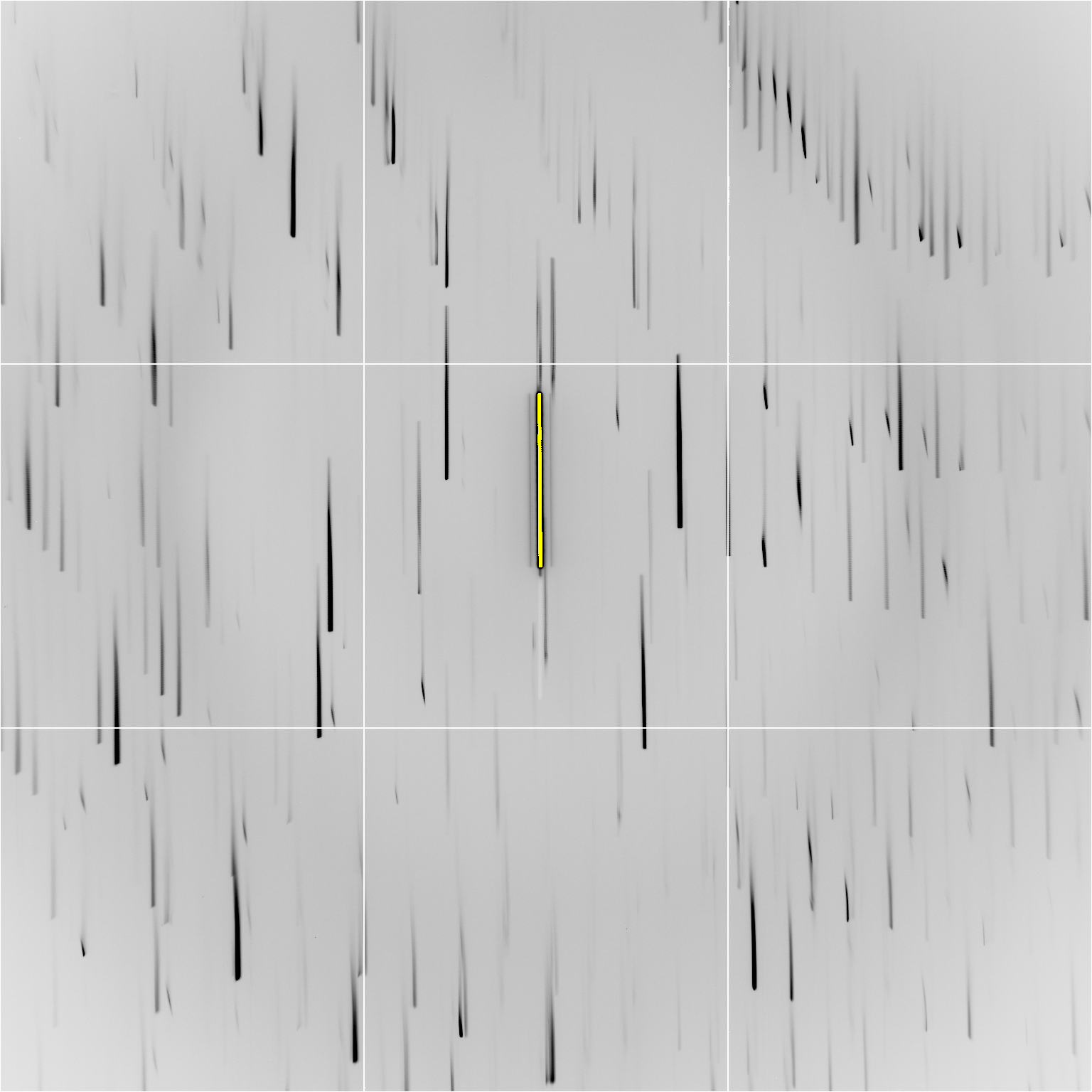 Individual spots at 768 kGy/s
Intensity (photons)
Dose (kGy)
Individual spots at 768 kGy/s
Intensity (photons)
Dose (kGy)
Individual spots at 768 kGy/s
Intensity (photons)
Dose (kGy)
Individual spots at 768 kGy/s
Intensity (photons)
Dose (kGy)
Individual spots at 768 kGy/s
Intensity (photons)
Dose (kGy)
Individual spots at 768 kGy/s
Intensity (photons)
Dose (kGy)
Individual spots at 768 kGy/s
Intensity (photons)
Dose (kGy)
Real time still at 674 kGy/s
xtal24big
Double-tap: no dark progression at 675 kGy/s
Intensity (photons)
Dose (kGy)
Double-tap: no dark progression at 675 kGy/s
Intensity (photons)
Dose (kGy)
Double tap:   0.4 s on  +  1 s off  +  on again
xtal12
Double tap:   0.4 s on  +  1 s off  +  on again
xtal13
Double tap:   0.4 s on  +  1 s off  +  on again
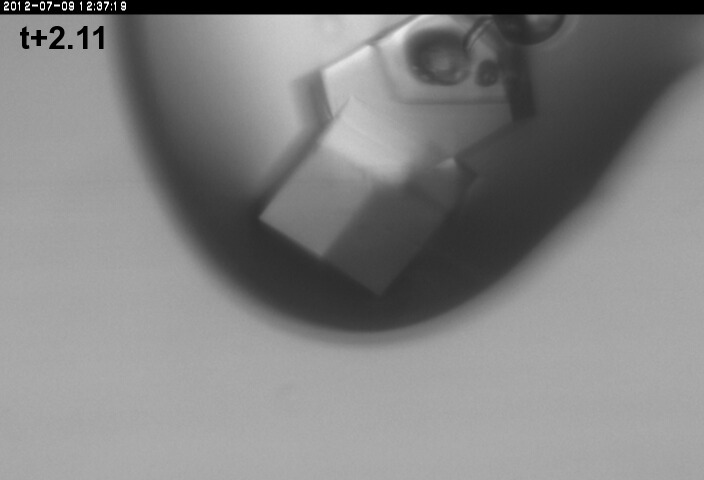 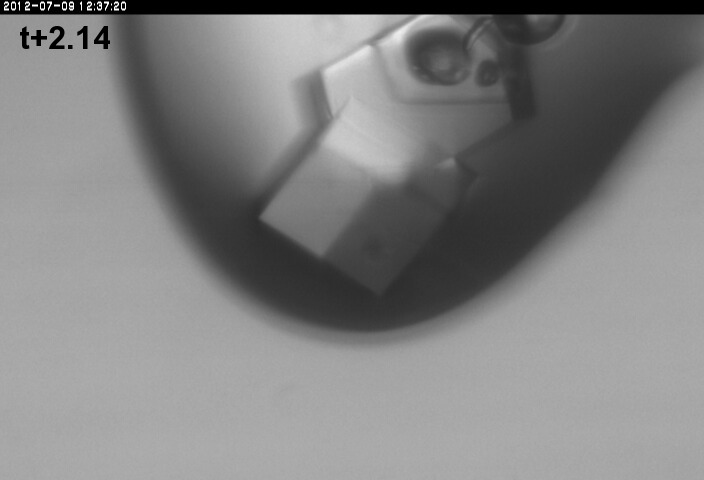 xtal13
Double tap:   0.4 s on  +  1 s off  +  on again
xtal14
Double tap lite:   5 s on  +  12.6 s off  +  on again
Xtal15 slow
Double tap lite:   5 s on  +  12.6 s off  +  on again
Xtal15 fast
Individual spots at 44.3 kGy/s
Intensity (photons)
Time (seconds)
Individual spots at 44.3 kGy/s
Intensity (photons)
Time (seconds)
Individual spots at 44.3 kGy/s
Intensity (photons)
Time (seconds)
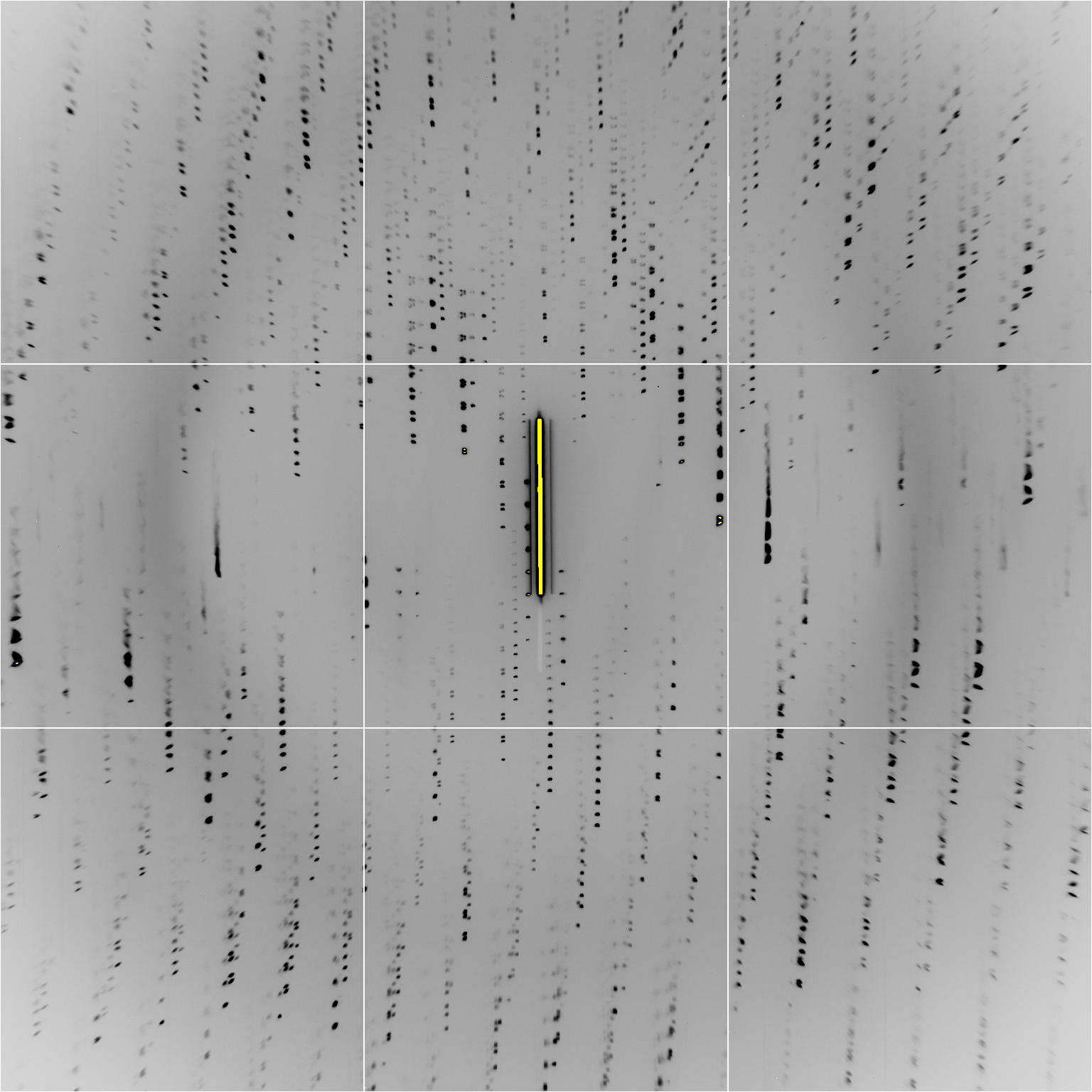 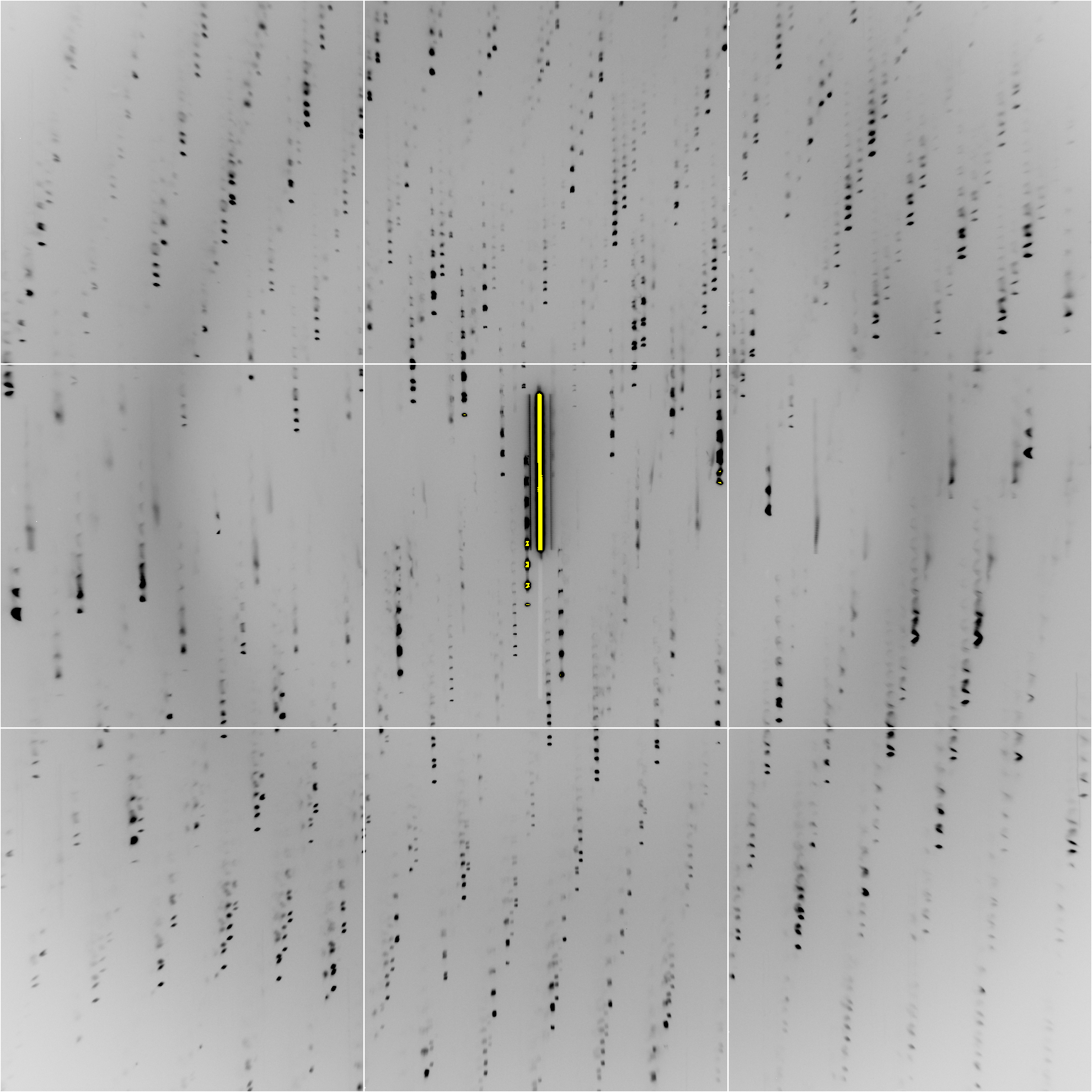 Slow wiggle
Dose rate: same hkl, same xtal
Intensity (photons)
Dose (kGy)
Dose rate: same hkl, same xtal
Intensity (photons)
Dose (kGy)
Dose rate: same hkl, same xtal
Intensity (photons)
Dose (kGy)
Dose rate: same hkl, same xtal
Intensity (photons)
Dose (kGy)
Dose rate: same hkl, same xtal
Intensity (photons)
Dose (kGy)
Dose rate: same hkl, same xtal
Intensity (photons)
Dose (kGy)
morphological dose-rate effect?
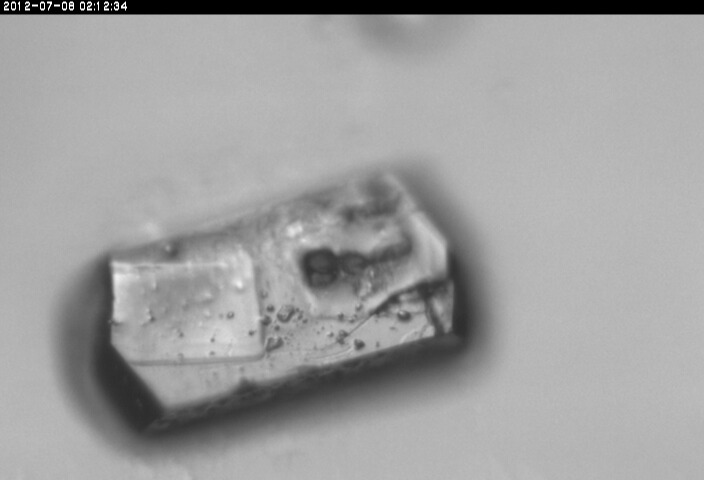 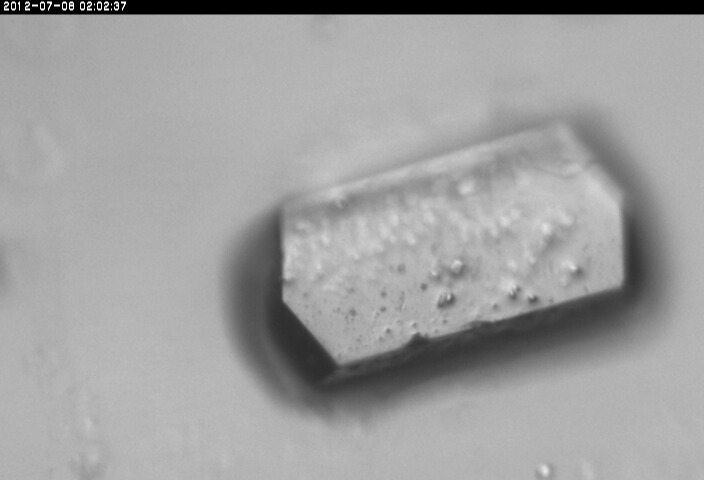 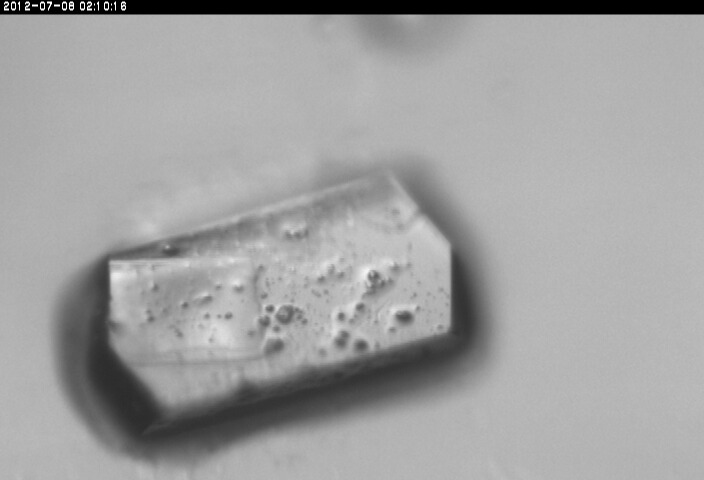 110 kGy/s
720 kGy/s
Xtal12 before & after
Solvent “reaction” at 764 kGy/s
Xtal4_t1
Solvent “reaction” at 764 kGy/s
xtal4_t2
Crystal “shrinks?” at 764 kGy/s
xtal5_t1
Crystal “shrinks?” at 764 kGy/s
xtal5_t2
xtal16
xtal17
xtal18
Xtal24big_t2
How much H2 are we making?
Meents et al. (2010) claimed:
    "400 molecules of H2 for every 12.5 keV photon“ 
   = 3.3x10-7 mol/J
200 kGy to 100 um3 = 0.24 J
    = 1.2x10-8  mol H2

100 um3 of water = 6.7x10-8 mol

→ 18% of water has reacted!
Xtal5_t1 graph
Spot intensity
seconds
Xtal5_t1 graph
Room Temperature Damage (powder)
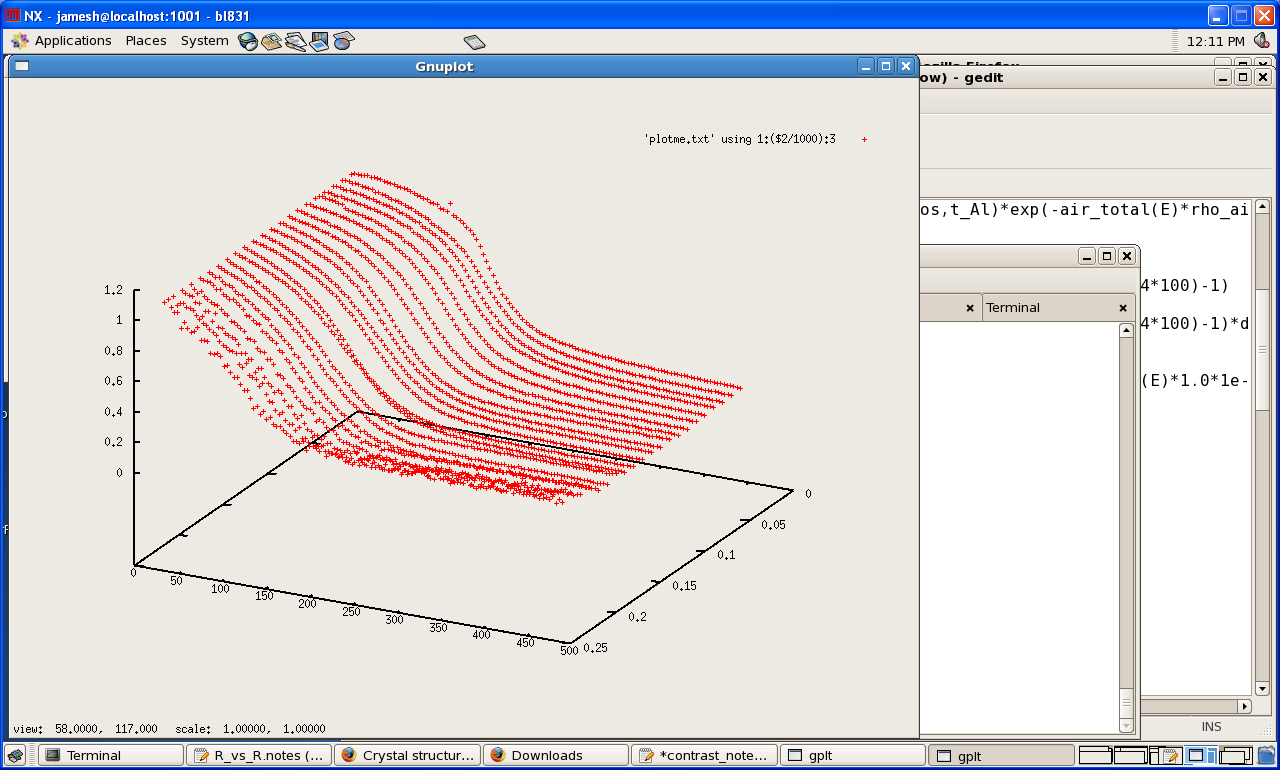 fraction of starting intensity
sin(θ)/λ
dose (kGy)
Cryo Temperature Damage (powder)
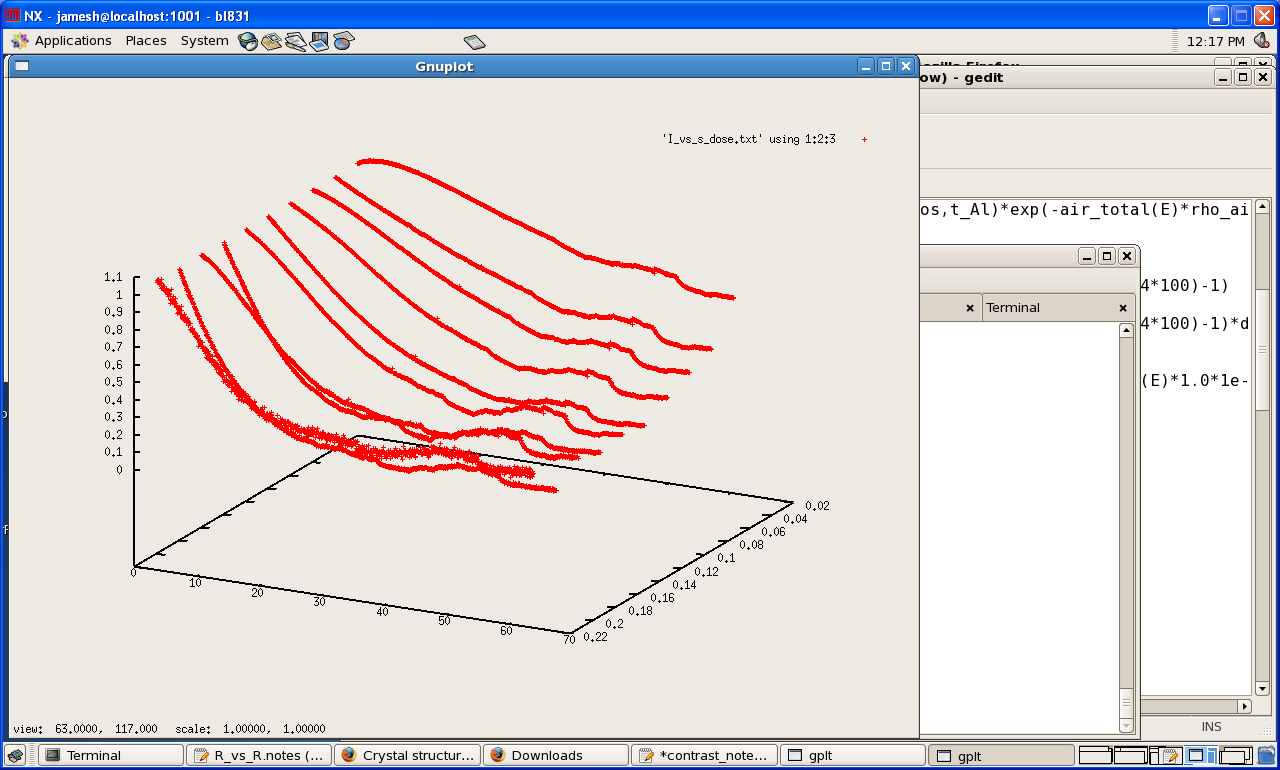 fraction of starting intensity
sin(θ)/λ
dose (MGy)
Room temperature damage rate
dose at half intensity (MGy)
dose rate (kGy/s)
Room temperature damage rate
dose at half intensity (MGy)
dose rate (kGy/s)
Room temperature damage rate
dose at half intensity (MGy)
dose rate (kGy/s)
Room temperature damage rate
dose at half intensity (MGy)
dose rate (kGy/s)
Room temperature damage rates
dose at half intensity (MGy)
dose rate (kGy/s)
Dose-rate dependence of damage
maximum useful dose (MGy)
dose rate (kGy/s)
Dose-rate dependence of damage
maximum useful dose (MGy)
dose rate (kGy/s)
Dose-rate dependence of damage
maximum useful dose (MGy)
dose rate (kGy/s)